Public participation in Environmental Law Some recent developments
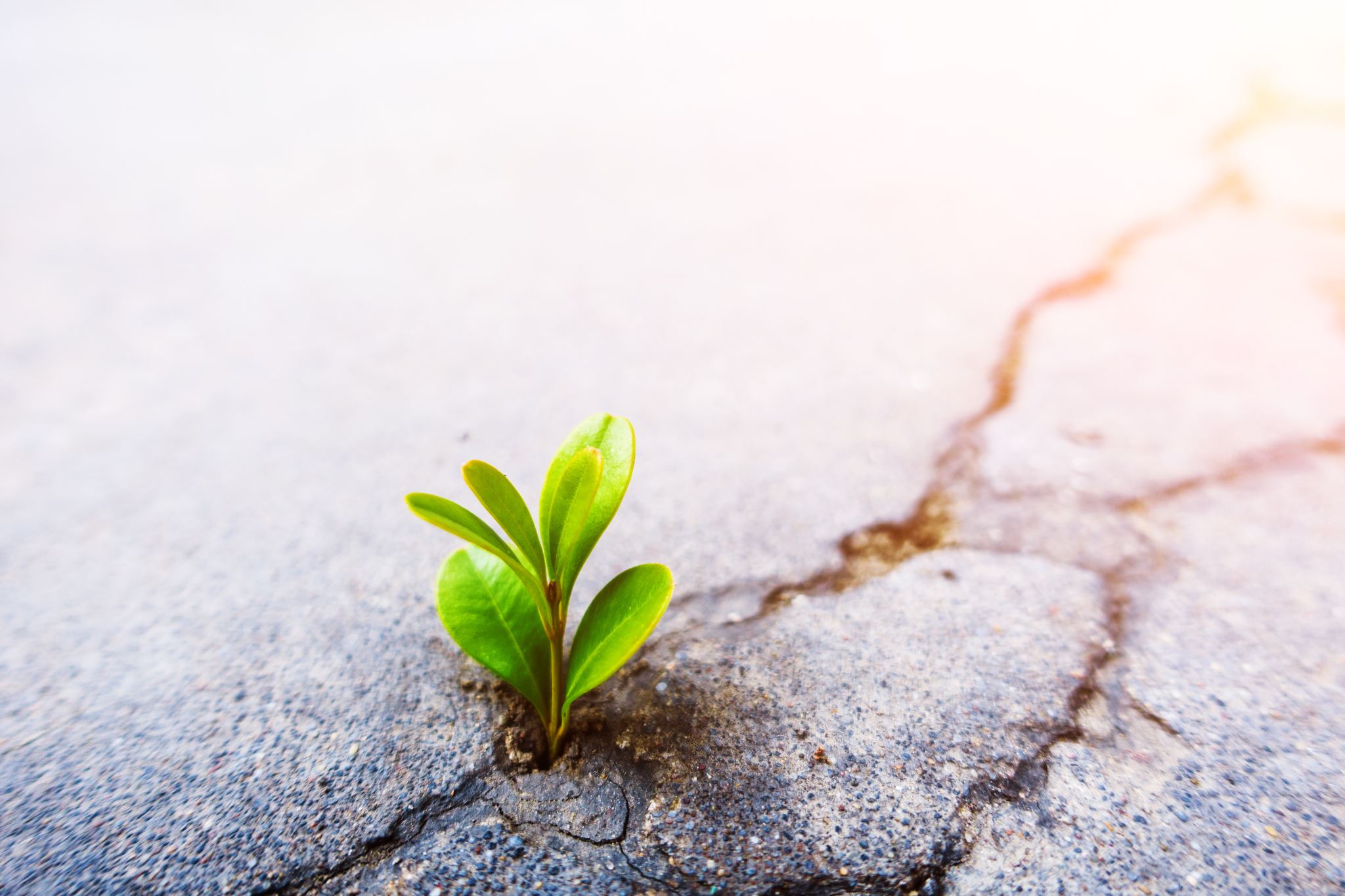 Tom Flynn 
Senior Counsel 
Member of the Inner Bar
Overview
Context
Status of Aarhus Convention in Irish Law
Clark C.J in Conway v Ireland 

“2.5	However, it is important to emphasise that, in so saying, it 	needs to be recognised that it is insufficient in Ireland simply 	to mount a claim based on an alleged breach of the Aarhus 	Convention. It is necessary to demonstrate that a relevant 	provision of the Aarhus Convention is material either 	because 	it has the 	potential to be directly effective itself as a 	matter of European Union law, because the Convention may 	be relevant in interpreting measures of the European 	institutions designed to give effect to its provisions or 	because it is said that, in some other way, Union law requires 	the application of the Convention in Ireland. A simple claim 	based on an allegation of a breach of the 	Aarhus Convention 	must necessarily fail as a matter of Irish law. A claim that 	a relevant provision of the Aarhus Convention may be 	applicable or influence the proper interpretation or 	application in Ireland of EU measures as a matter of 	European law is a different matter which needs to be 	considered on its merits.
Pleading AC Convention in Irish law
Hellfire Massey Residents Association v ABP, Ireland, & Others  
Humphreys J.  [2021] IEHC 424

“The correct way to bring the Aarhus Convention into the case is not to rely on it directly, but to rely on the relevant EU law as read in conjunction with the Aarhus Convention”
Various measures taken by the State to ensure Irish Procedures and law is compliant with AC 
Notably amendments to PDA 2000 – to align with AC (s.50B )
The European Communities (Public Participation) Regulations 2010
The European Union (Access to Review of Decisions for Certain Bodies or Organisations Promoting Environmental Protection) Regulations 2014 (S.I. 352 of 2014). 
Implementation remains contentious and disputed e.g. extant complaints to ACC
Significant “pockets” of AC non-compliant procedures remain (?) 
These are increasingly subject to challenge in legal proceedings
Implementation of AC in Irish law
Hellfire Massey Residents Association v ABP, Ireland, AG & Others   Humphreys J.  [2021] IEHC 424
Hellfire Massey
Fourth Question – Relates expressly to public participation 
The fourth question is whether arts. 12 and/or 16 of directive 92/43/EEC and/or those provisions as read in conjunction with arts. 6(1) to (9) and/or 9(2) of the Convention on Access to Information, Public Participation in Decision-Making and Access to Justice in Environmental Matters done at Aarhus, Denmark, on 25 June 1998 have the consequence that, in respect of a development where the grant of development consent was subjected to appropriate assessment under art. 6(3) of directive 92/43/EEC, and in a context where a post-consent derogation may be sought under art. 16 of directive 92/43/EEC, there is a requirement for a public participation procedure in conformity with art. 6 of the Aarhus Convention.
Kenny v TCD (IESC Baker J. August 26th 2021)
Kenny v TCD -  Klohn v ABP C-167/17
Reliance placed on judgement of CJEU in Klohn v. An Bord Pleanála, Case C-167/17 – 
In Klohn CJEU held although article 10a was not directly effective national courts of a Member State are required to interpret national law to the fullest extent possible in a manner consistent with the objective of the Directive, once the time limit for transposition had expired, costs questions in proceedings which were ongoing before the transposition date law must be assessed in so far as possible in a manner compatible with the Directive 
CJEU principle of res judicata applies  judicial decisions which have become final after all rights of appeal or review have been exhausted, or because of the expiry of time limits for appeal or review can no longer be called into question, even in the light of NPE principles
Kenny v TCD – effect of Klohn
Baker J at para 93 of judgement:
“In practical terms that means that costs proceedings brought before 25 June 2005, the deadline for transposition into national law of Directive 85/337 as amended, could still be subject to NPE principles once they had not concluded before that date. However, the principle of non-retroactivity and legal certainty are not displaced. Of particular relevance in the present case is that the CJEU confirmed that the principle of res judicata must mean that judicial decisions which have become final after all rights of appeal or review have been exhausted, or because of the expiry of time limits for appeal or review can no longer be called into question, even in the light of NPE principles. EU law could not require national law to be interpreted contra legem. The Taxing Master or a court on review could in a suitable case consider the quantum or measure of costs applying NPE principles when that had not already been conclusively determined judicially.”
Kenny v TCD – was appellant able to rely on Klohn ?
Baker J. analysed each of the cost’s orders appealed;
 “In the present appeals at the date of the two orders under appeal, the decisions awarding Trinity costs against Mr. Kenny and the measurement of those costs, had been finally determined as a matter of national law. Some of these decisions were made after the transposition date of 25 June 2005. Nonetheless Mr. Kenny did not avail of national procedural measures to challenge the measurement of costs, or where he did he did not do so on NPE grounds”
Appeal dismissed
Future Developments
Some observations !
Criticism of the current system may overstate the impact on delivery of infrastructure/housing 
Annual Report of Office of  Planning Regulator puts issue in context: 
	“ the percentage of planning decisions that are subject of legal 	challenge, annually, remains very small (only 0.3% in 2020) and 	only 0.07% of decisions were overturned by the courts”
Completion of planning/development consent process does not necessarily result in delivery of infrastructure/housing
Some Further Observations  !